CHĘCINY
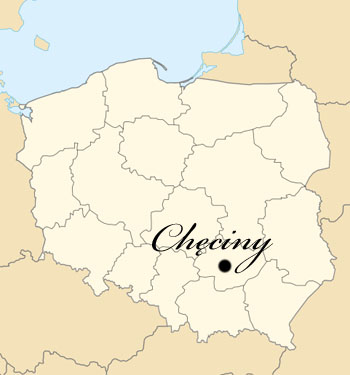 Położenie Chęcin
Miasto w woj. świętokrzyskim, w powiecie kieleckim, siedziba gminy miejsko-wiejskiej Chęciny. Położone na Wyżynie Kieleckiej, historycznie w Małopolsce.
Miasto zajmowało powierzchnię 14,13 km²[. Gęstość zaludnienia wynosiła 313 osób/km².
Pierwsza wzmianka o wsi Chęciny pochodzi z 1275. Chęciny uzyskały lokację miejską po 1306 roku.  Miasto królewskie w powiecie chęcińskim województwa sandomierskiego w drugiej połowie XVI wieku.  Od końca XIV w. do upadku I Rzeczypospolitej, miasto było siedzibą szlacheckich sądów ziemskich i grodzkich.
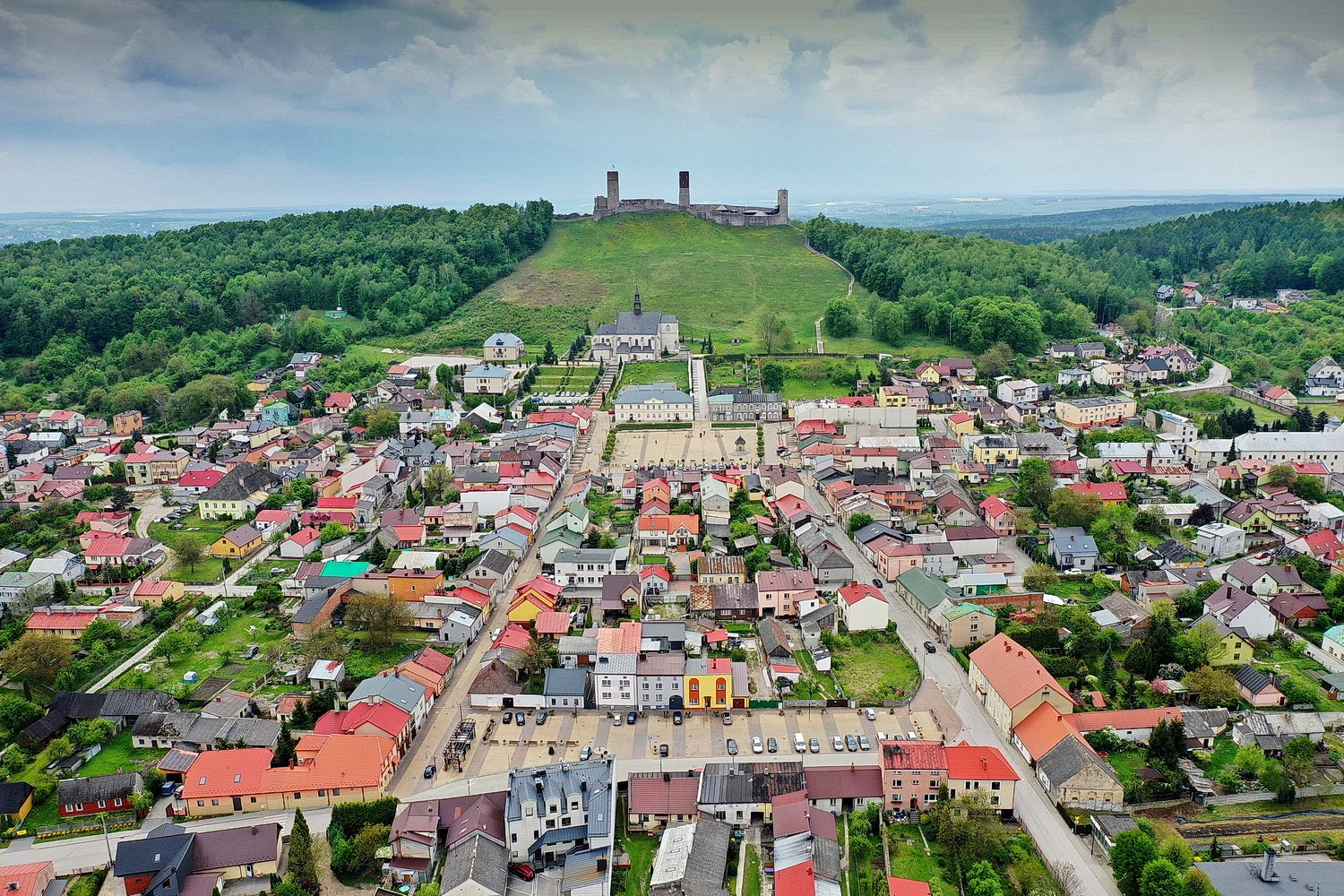 Gospodarka Chęcin
Miasto jest ośrodkiem przemysłu materiałów budowlanych. W jego okolicach eksploatowany jest wapień, tzw. marmur chęciński. Rozwija się tu także przemysł spożywczy.
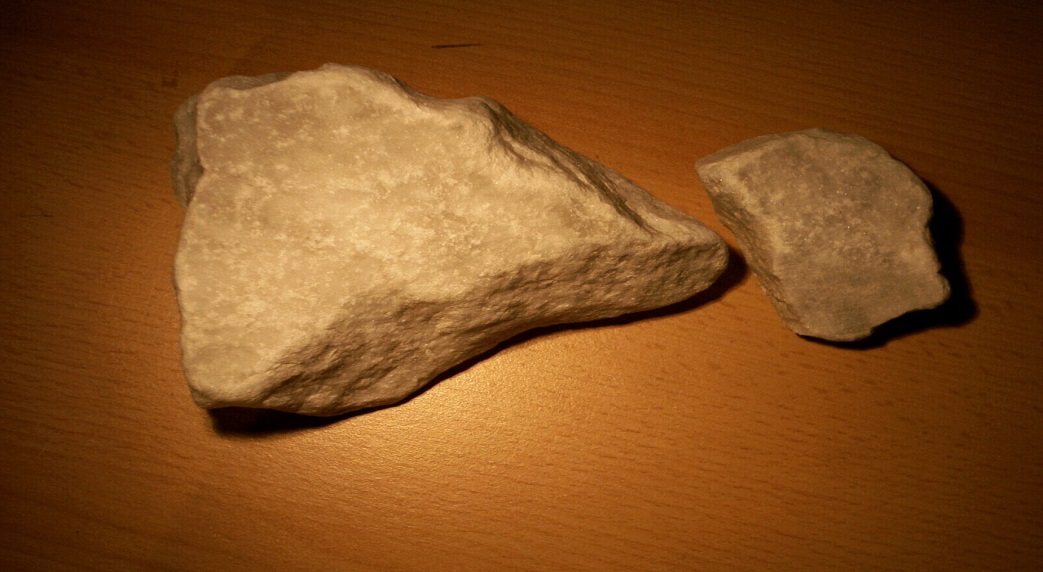 Turystyka Chęcin
Miasto położone jest między Pasmem Chęcińskim a Pasmem Zelejowskim Gór Świętokrzyskich, co zachęca do uprawiania turystyki. Z Chęcin wytyczone są szlaki piesze prowadzące m.in. na Górę Zamkową      i do jaskini Raj.
W mieście funkcjonują schroniska młodzieżowe. Uzupełnieniem bazy noclegowej Chęcin są gospodarstwa agroturystyczne w pobliskim Korzecku oraz Podzamczu
Turystyka Chęcin
Chęciny są punktem początkowym  czerwonego szlaku turystycznego prowadzącego do Kielc,  niebieskiego szlaku turystycznego prowadzącego do Łagowa oraz  żółtego szlaku turystycznego prowadzącego do Wiernej Rzeki.
Atrakcje turystyczne
Ruiny zamku królewskiego z 2. połowy XIII w. – budowę fortecy rozpoczęto około 1295–1300 roku. Wówczas została zbudowana górna część Zamku, składającą się z dwóch cylindrycznych baszt obronnych i dziedzińca. Ta część Zamku została zbudowana jako część mieszkalna. Zamek posiadał swoją własną kaplicę, ulokowaną przy baszcie wschodniej. Skarbiec zamkowy był przechowywany w pomieszczeniu położonym nad kaplicą. Pewne jest, iż Zamek istniał w 1306 roku, kiedy król Władysław Łokietek ofiarował budowlę biskupowi krakowskiemu Janowi Muskacie. Rok później w pretekście wykrycia spisku przeciw królowi Zamek ponownie stał się własnością króla.
Zamek w Chęcinach
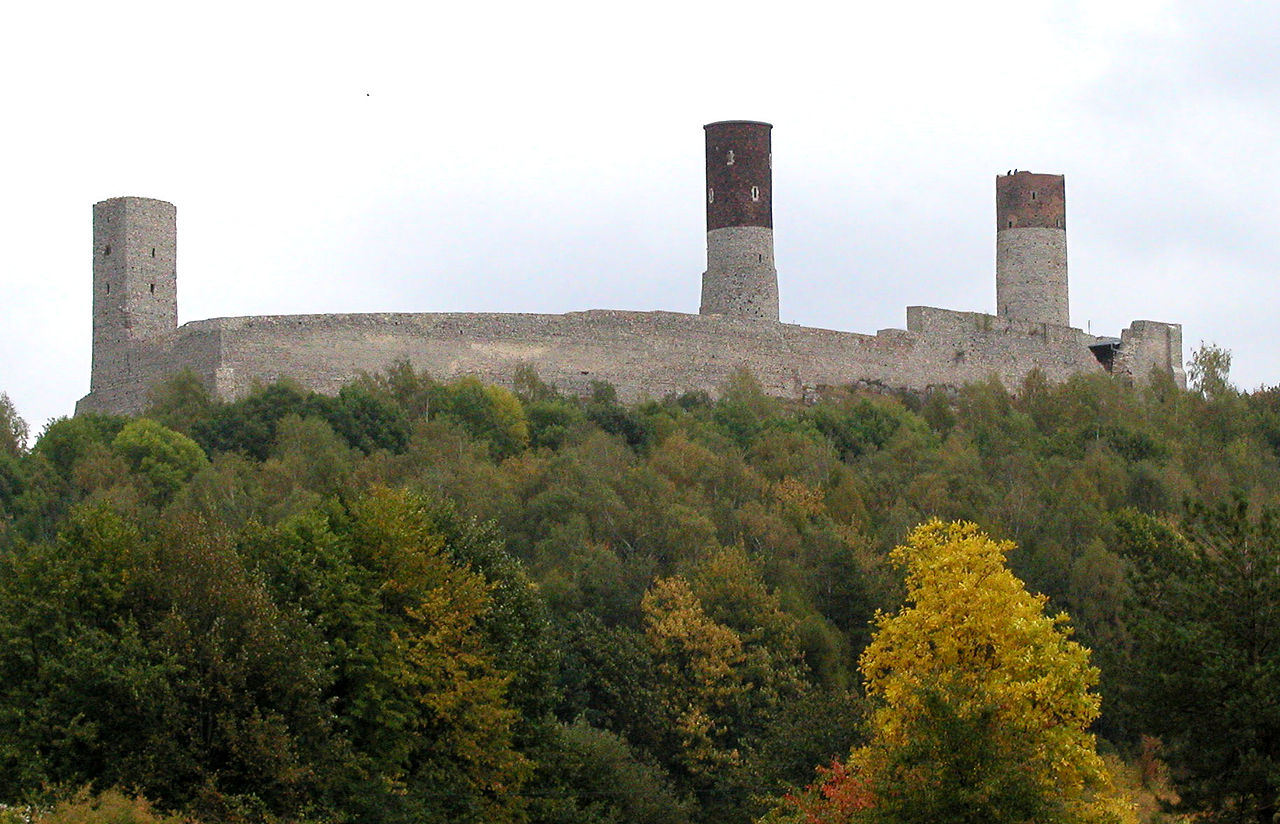 Kościół Św. Bartłomieja
Późnogotycki kościół parafialny św. Bartłomieja – gotycka murowana hala wzniesiona około 1600, przebudowana w 1. połowie XVII wieku z manierystyczną, kwadratową kaplicą z kopułą z 1614.
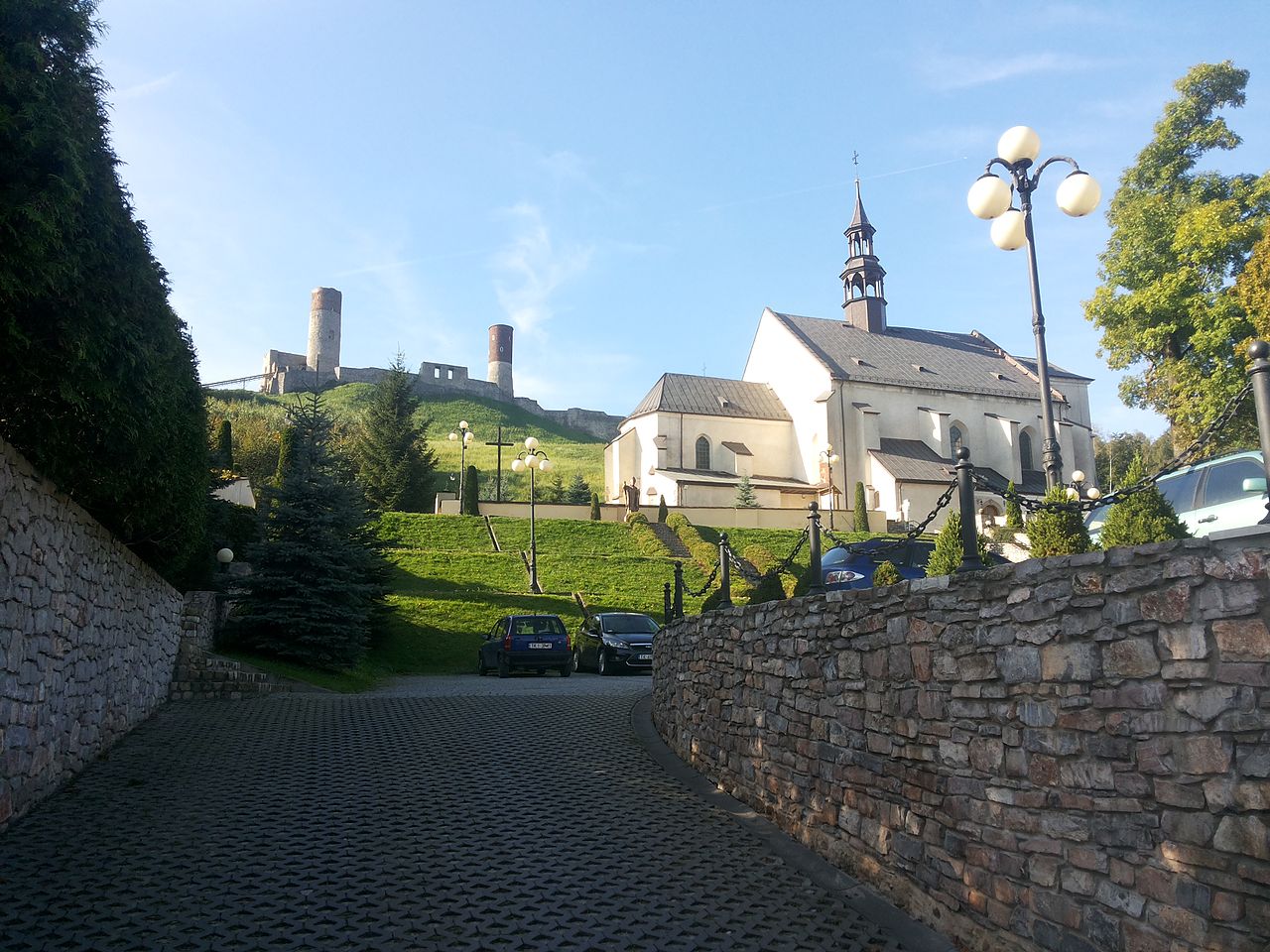 Jaskinia Raj
Jaskinia Raj – wapienna jaskinia krasowa położona na terenie rezerwatu przyrody.  Jaskinia Raj, wyróżniająca się wyjątkowo bogatą, różnorodną i dobrze zachowaną szatą naciekową, należąca do unikatowych w Polsce obiektów krasowych.
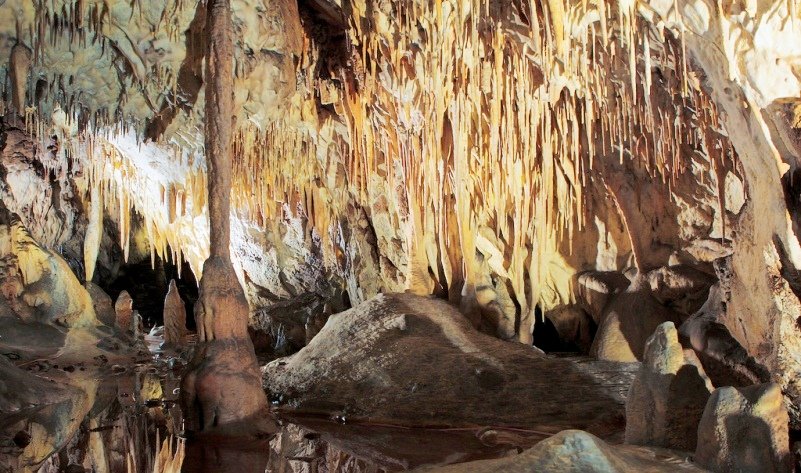 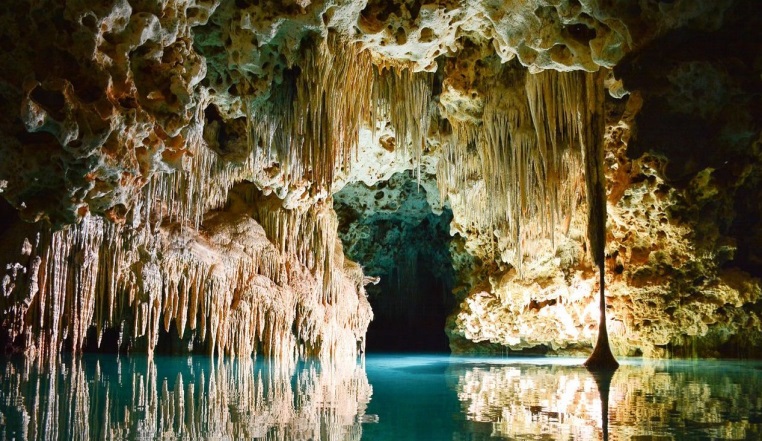 Zespół Klasztorny Klarysek
Barokowy zespół klasztorny Klarysek z 1643, od 1930 r. sióstr bernardynek.
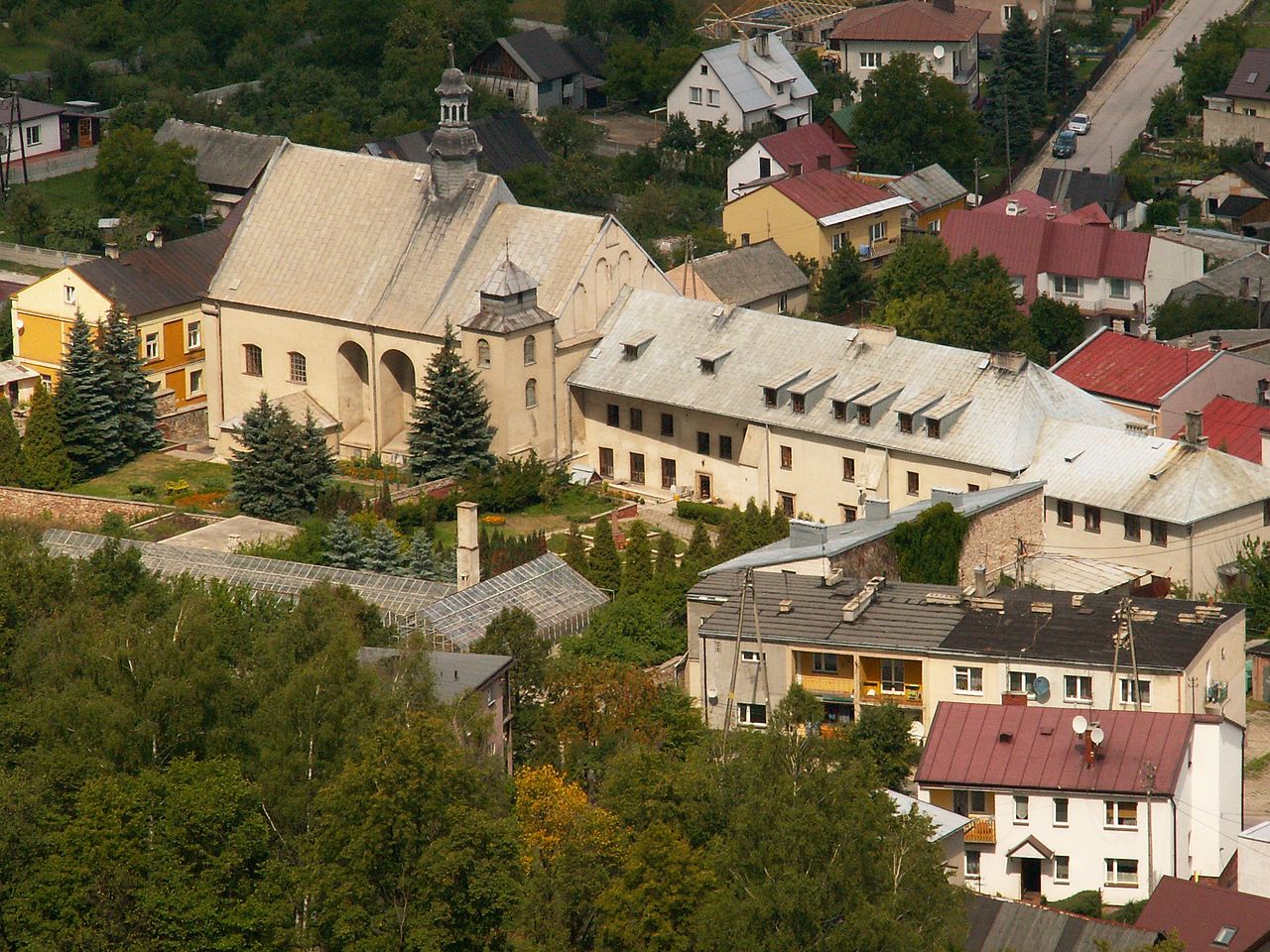 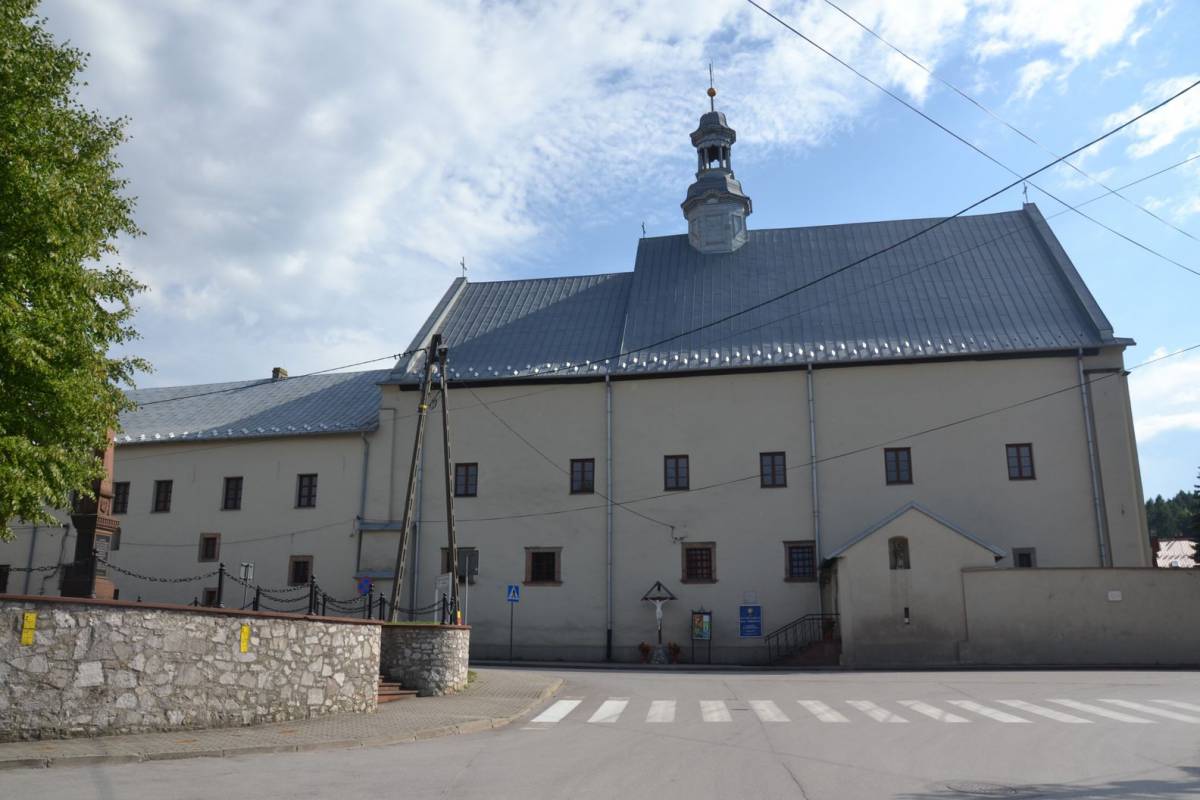